웹 보안 
어플리케이션
91416301 이동준
목차
01
주제
02
만든 코드들
03
마치며
주제
저는 이번 학기중에 
배운 기술로 게시판을 만들고 
학교에서 배운 기술을 
다른 사람들과 공유하기 위해
게시판을 만들었습니다
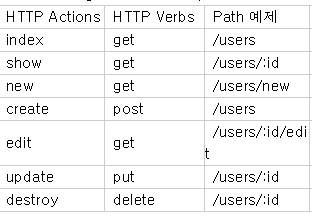 RESTful
게시판을 만들때는 
RESTful 이라는 질서 를 지켜야합니다
만약 이용도를 모르고 사용하게 된다면
어떤 값이 어떻게 넘어가고 
어떤 용도로 사용해야 하는지
혼란이 오게 됩니다.

간단히 보면 
Get은  서버에 값을 요청한다 (보여 준다)
Post는 서버에게 보낸다 (생성한다)
Put는 서버에가서 수정하고 놓고 온다 ( 업데이트)
delete는 삭제한다 (삭제)
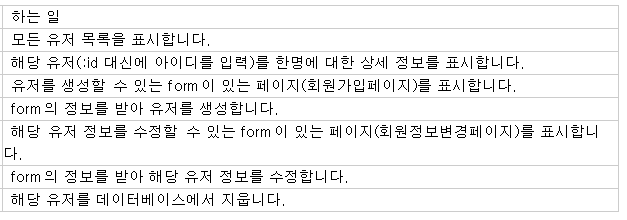 html
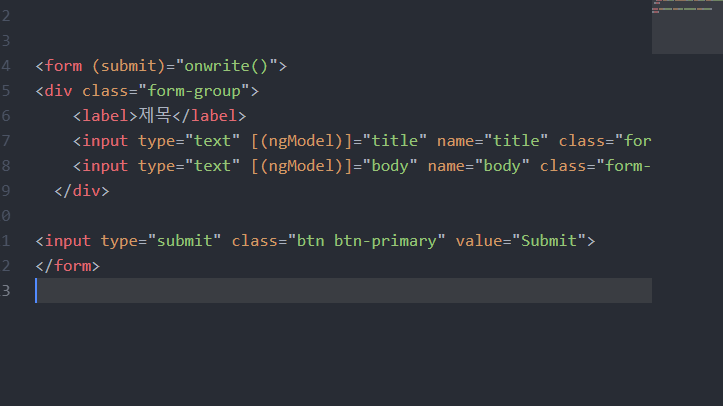 실질적으로 화면에 출력되는 부분이며 

값을 받아오기 위한 요청과 
입력을 합니다
Dashboard.ts
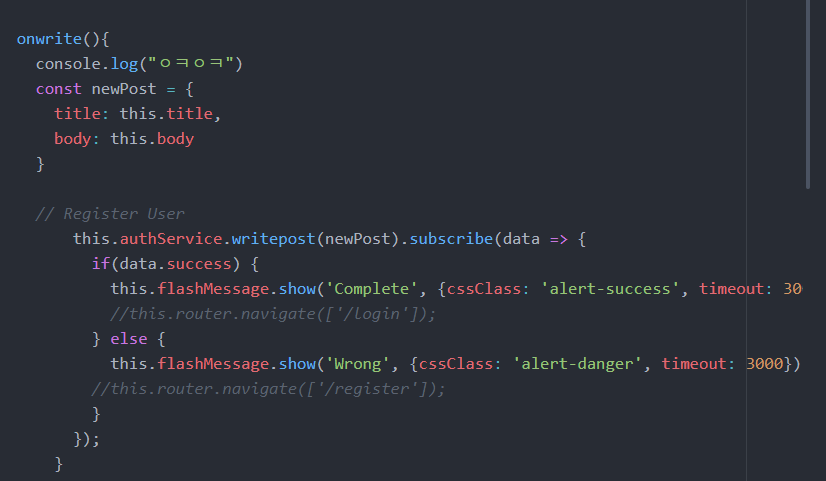 Angular에서 html에서 값을 
받아 오기 위한 역할 입니다

여기서 값의 결과에 따라 
상황에 맞는 플래쉬 메모리가 
올라옵니다
routes
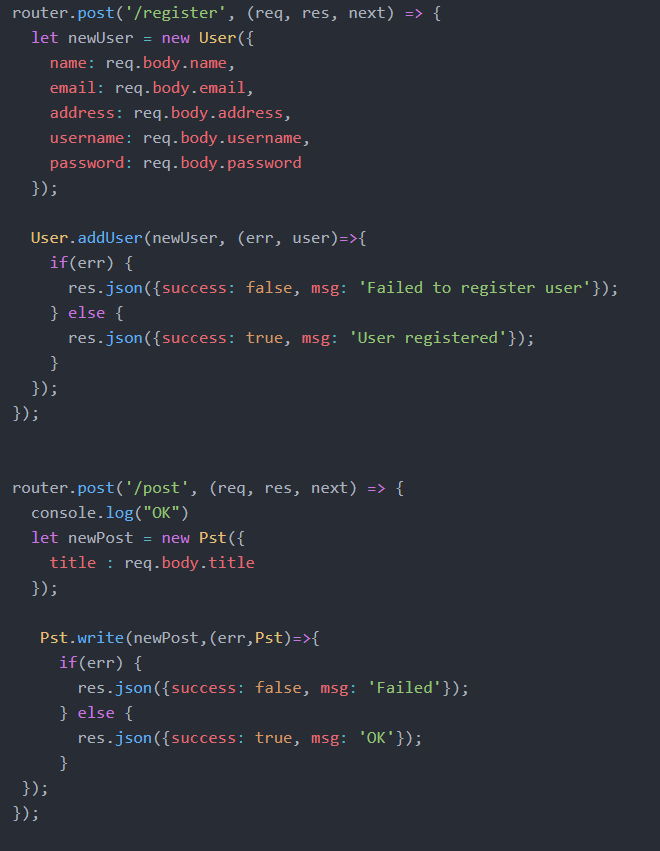 경로에 대한 호출을 받아줍니다
그에 대한 값을 반환합니다
model
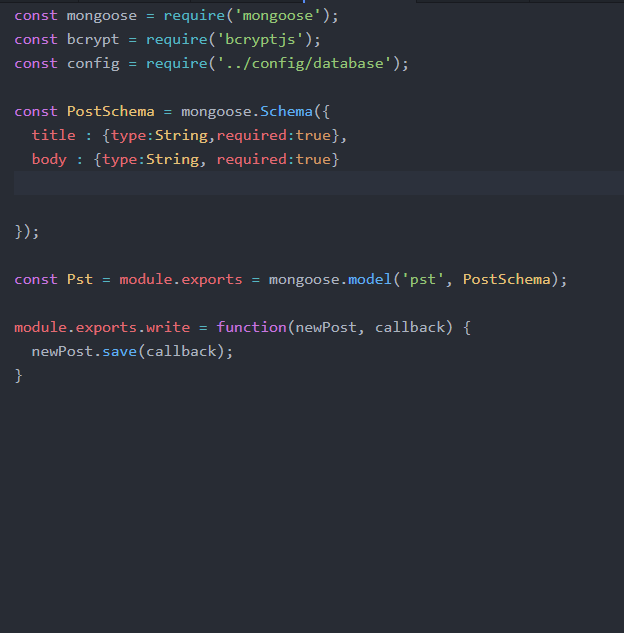 값에 대한 형식을 정하고(스키마)
Db에게 값을 전달 할 수 있습니다
db활용
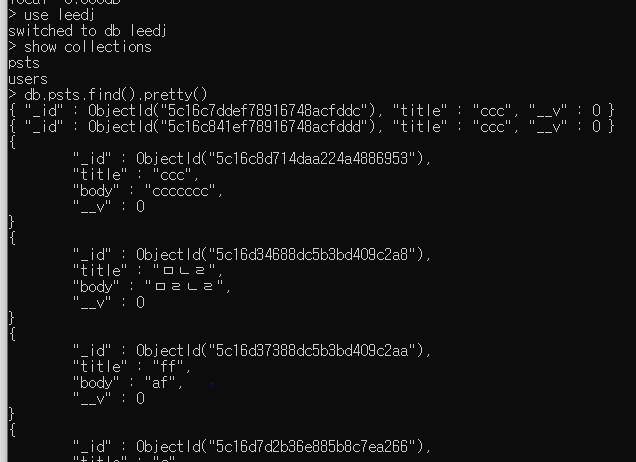 Db에 값을 저장햇지만 
불러오는 기능을 
Profile 에서 가져온 방법으로 
가져오려 햇지만 
성공하지 못햇습니다.
마치며
뭔가 좀더 많은 걸 
구현해보려 했으나 
프로그램 하면서 
익숙하지않은 파일 이동이 
많아 적응이 쉽지않았습니다

다음에는 좀더 많은 시간을 
투자하여 보안이 튼튼하게 
만들어진 사이트를 만들것입니다.
감사합니다!